Added Plant Power

Vegan

Wholemeal
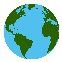 Autumn Winter 2022 Central Menu Option A
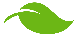 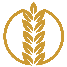 Available  Daily:

- Freshly cooked jacket potatoes with a choice of fillings (where advertised)
- Bread freshly baked on site daily
- Daily salad selection
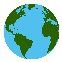 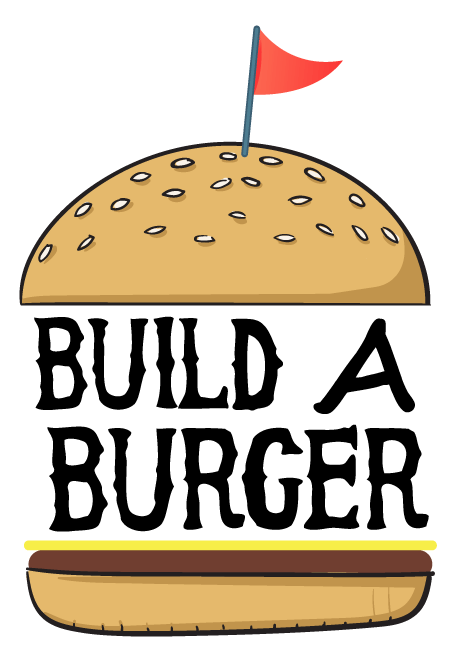 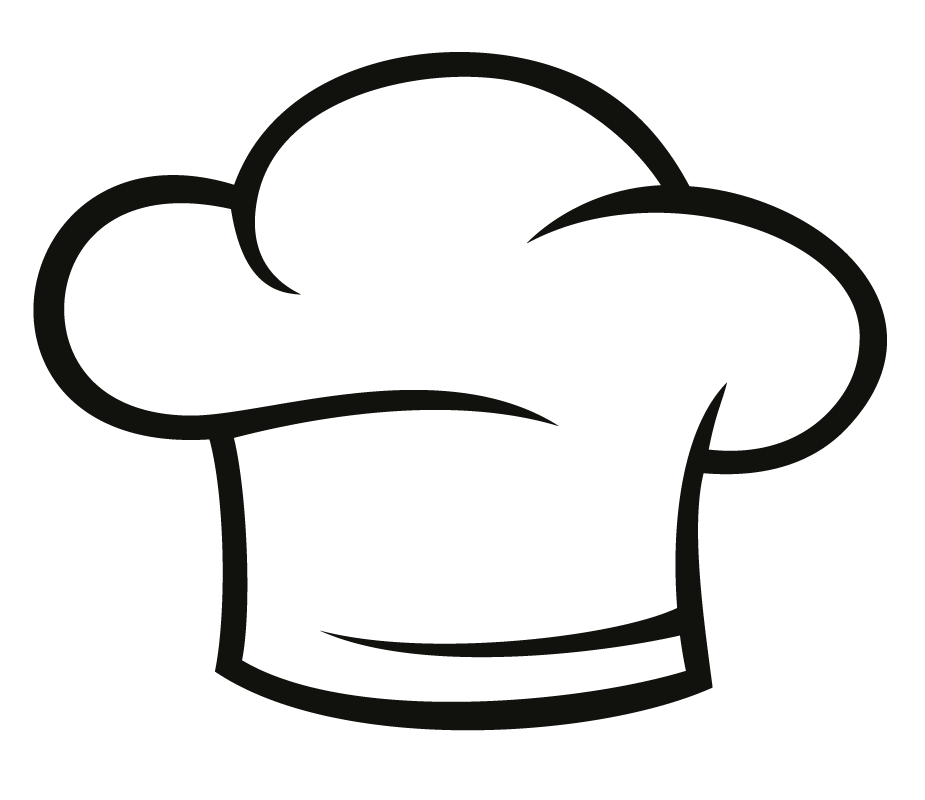 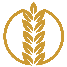 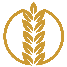 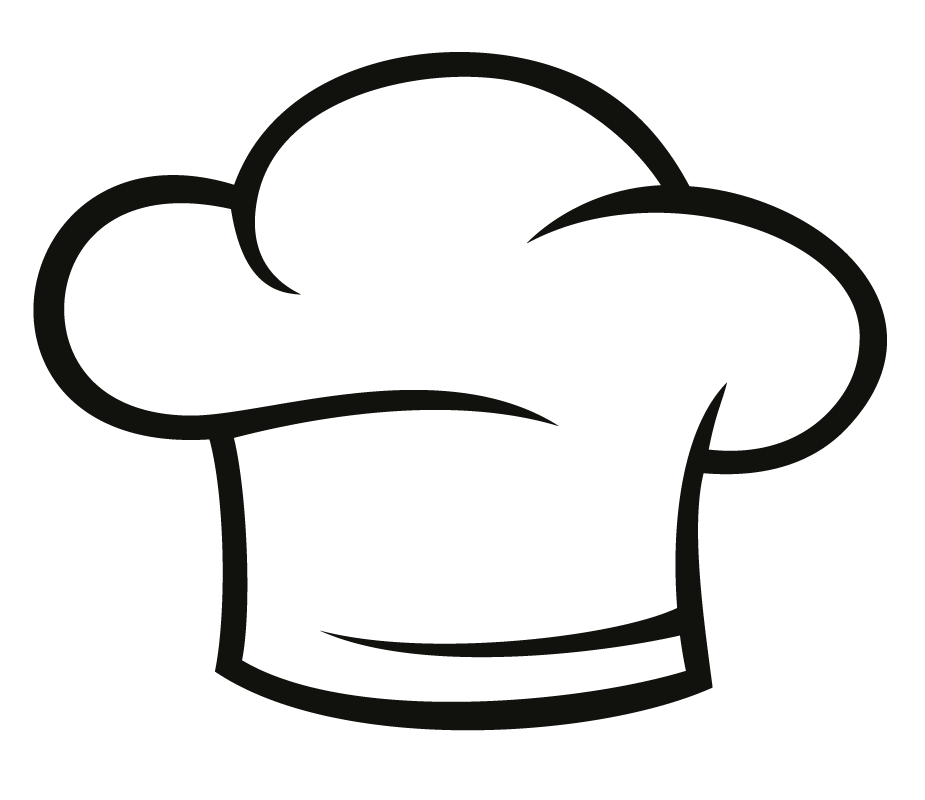 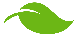 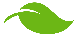 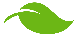 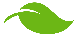 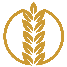 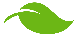 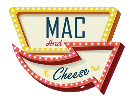 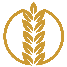 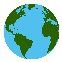 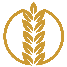 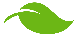 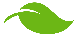 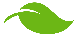 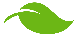 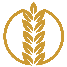 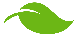 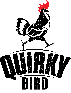 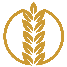 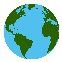 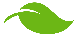 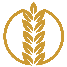 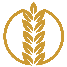 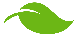 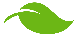 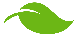 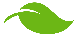 [Speaker Notes: SILVER MENU]
Autumn Winter 2022 Central Menu Option A Coded Menu
Available  Daily:

- Freshly cooked jacket potatoes with a choice of fillings (where advertised)
- Bread freshly baked on site daily
- Daily salad selection
[Speaker Notes: SILVER MENU]